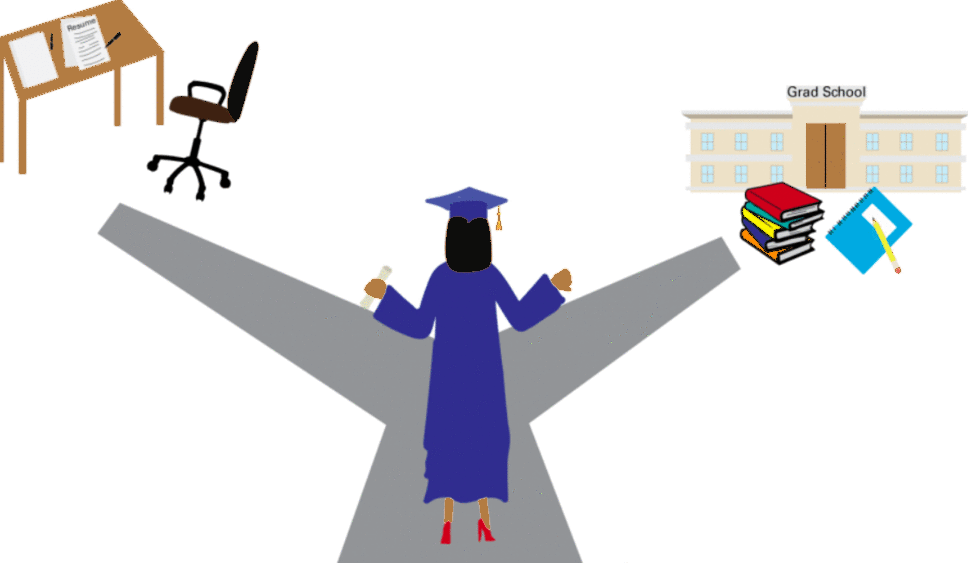 Stepping into Graduate School & Careers in Psychology
April 1, 2021
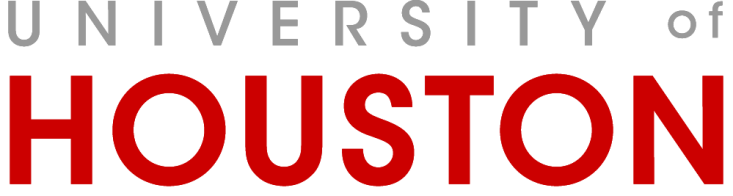 Goals for Today’s Webinar
Present overview of psychology-related careers
Explain grad school options in psychology (and tips for applying + financing)
Provide general career advice (e.g., about being a grad student and landing a job in sports)
Answer lots of questions

NOT: persuade you to go to grad school, or pursue any particular career
Schedule
12:00-12:20 – Career Options in Psychology – Professor Kevin Hoff
12:20-12:55 – Grad Programs in Psychology – Professor Arturo Hernandez
1:00-1:35 – Tips for Applying to Grad School – Professor Rodica Damian
1:35-1:55 – Financing your Education – Professor Christiane Spitzmueller
2:00-2:25 – Life as a Graduate Student – Lindsay Santacroce & Joanne Angosta (current grad students at UH)
2:25-3:00 – How Psychology Can Land You a Job in Sports – Ehsan Bokhari (Director of Player Evaluation for the Houston Astros)
Schedule
12:00-12:20 – Career Options in Psychology – Professor Kevin Hoff
12:20-12:55 – Grad Programs in Psychology – Professor Arturo Hernandez
1:00-1:35 – Tips for Applying to Grad School – Professor Rodica Damian
1:35-1:55 – Financing your Education – Professor Christiane Spitzmueller
2:00-2:25 – Life as a Graduate Student – Lindsay Santacroce & Joanne Angosta (current grad students at UH)
2:25-3:00 – How Psychology Can Land You a Job in Sports – Ehsan Bokhari (Director of Player Evaluation for the Houston Astros)
Psychology is broad!
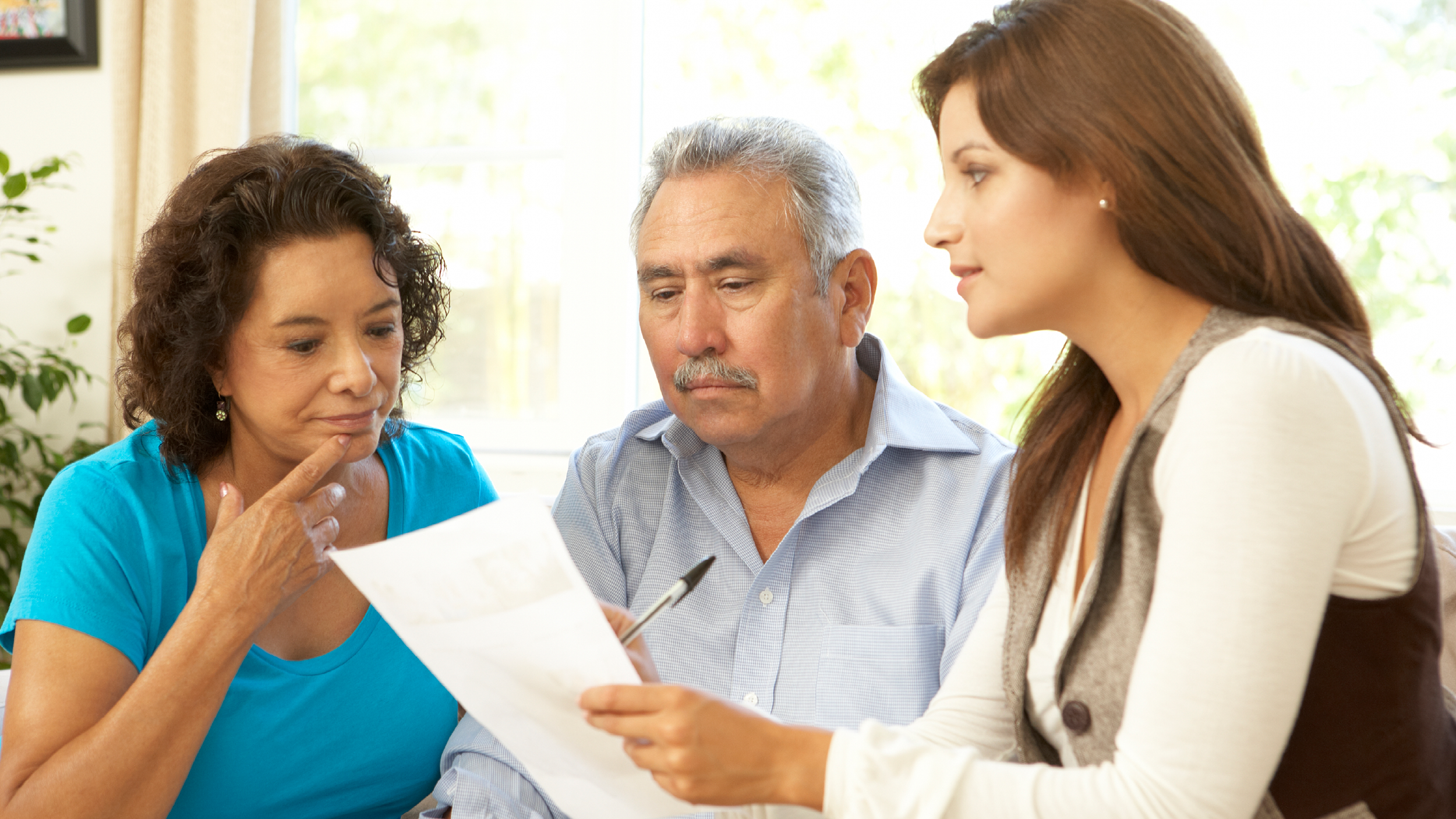 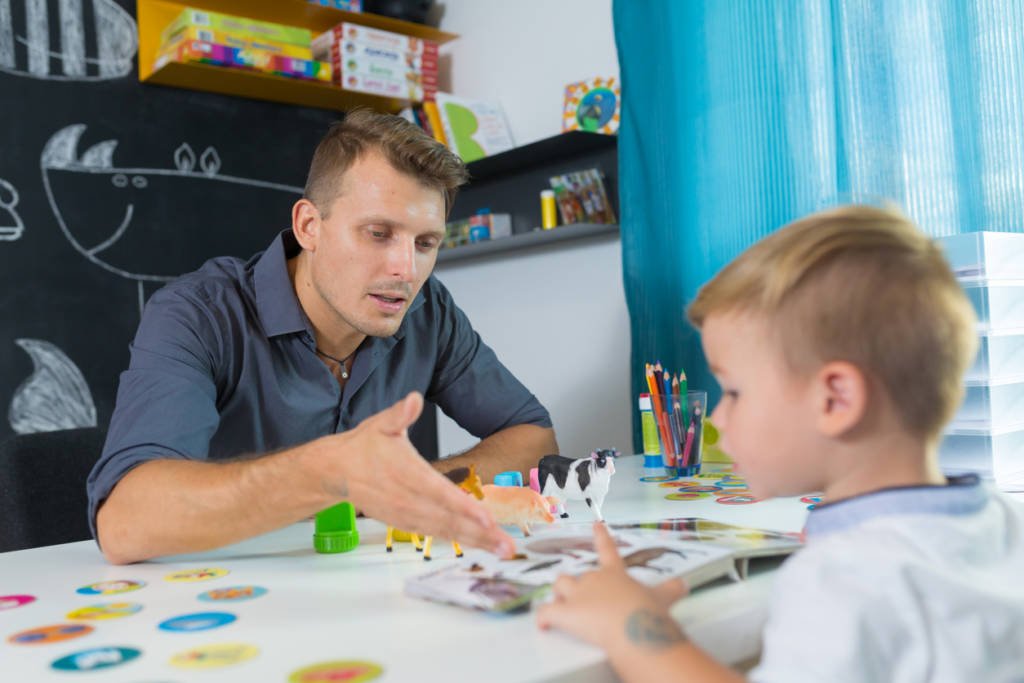 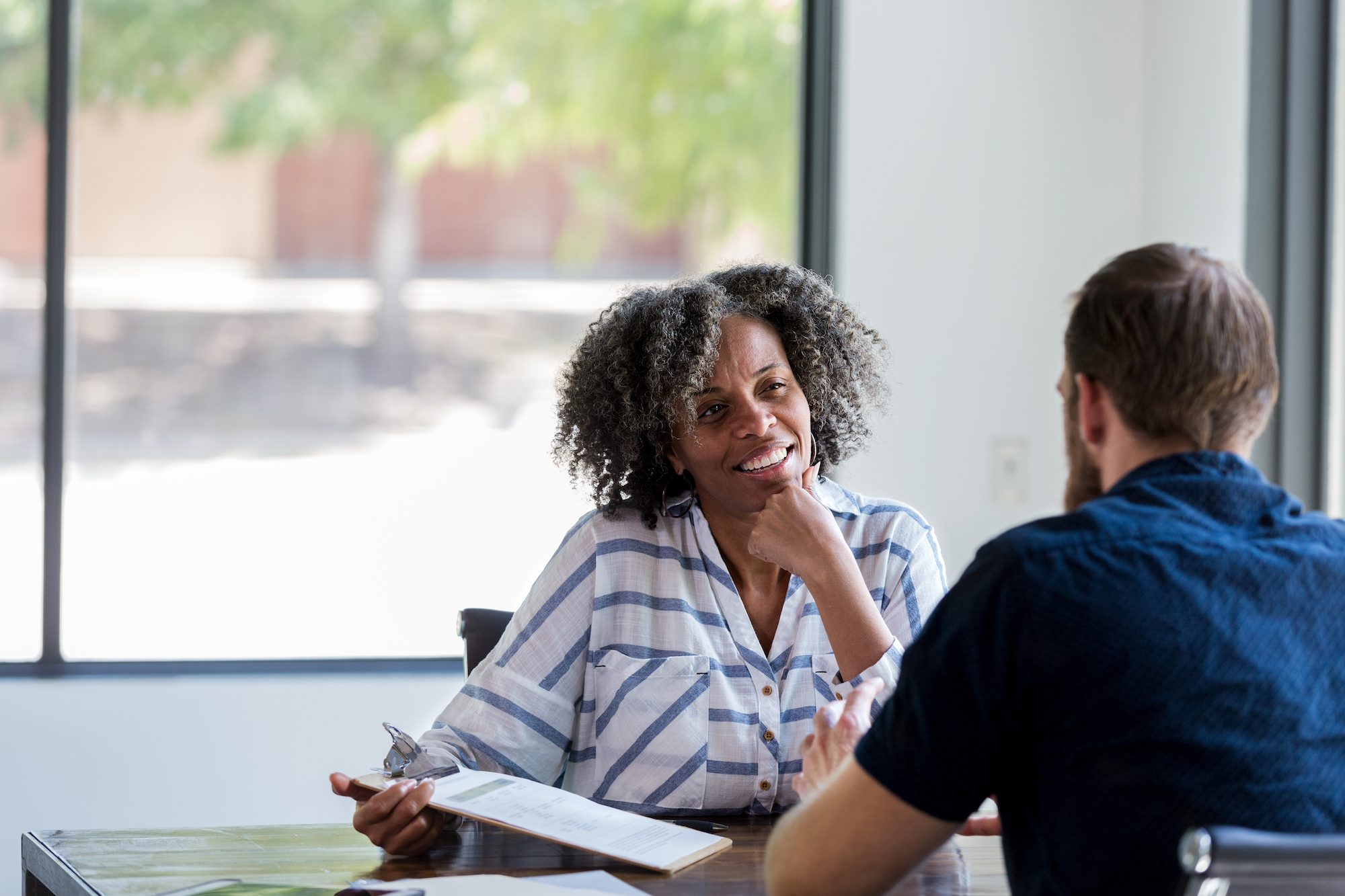 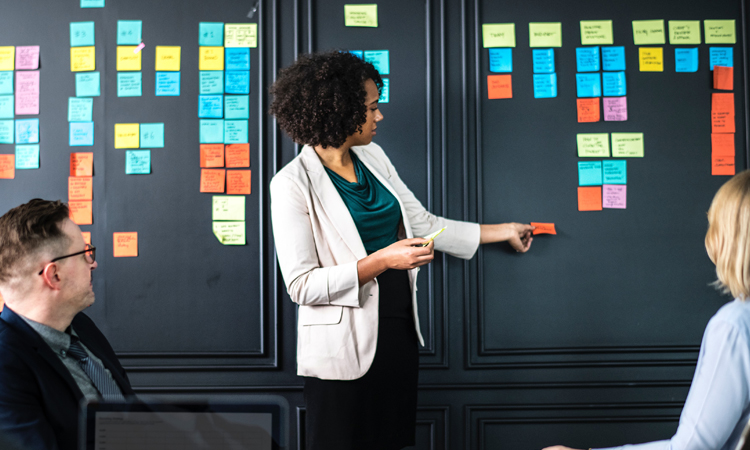 Psychology Careers
Psychology is relevant in MANY different jobs

Many, but not all, psychology-specific jobs require a graduate degree
E.g., Therapist licensure often requires a Master’s degrees or higher

You can still get into grad school if you didn’t major in psychology
Sometimes requires gaining additional experience
What can I do with an Associate’s degree in psychology?
Psychology jobs requiring a (2-year) Associate’s degree:
Teacher’s Aide
Family Advocate
Youth Counselor
Home Care aide
Research Assistant
Mental Health Technician
Crisis Intervention Counselor
Social Work Assistant
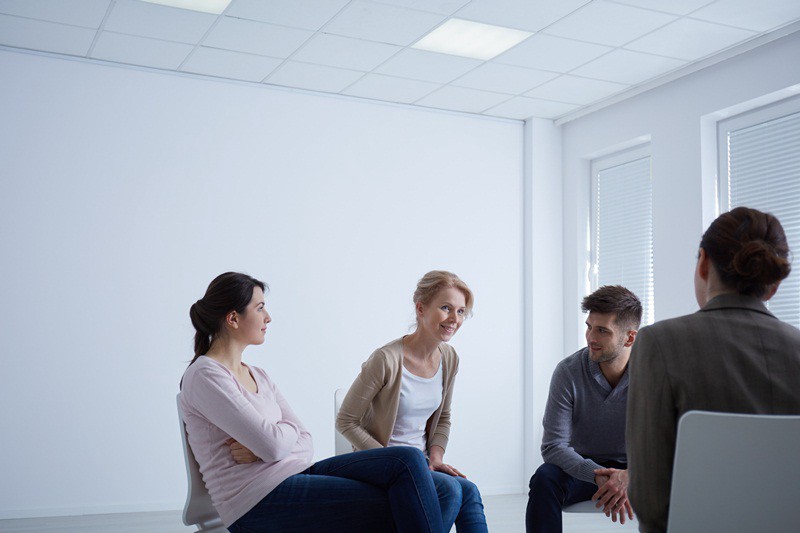 What can I do with a Bachelor’s degree in psychology?
More options open with a Bachelor’s degree:
Management and Administration
Sales
Social Work
Human Resources
Administrative Positions
Real Estate
Business Services
Insurance
Marketing
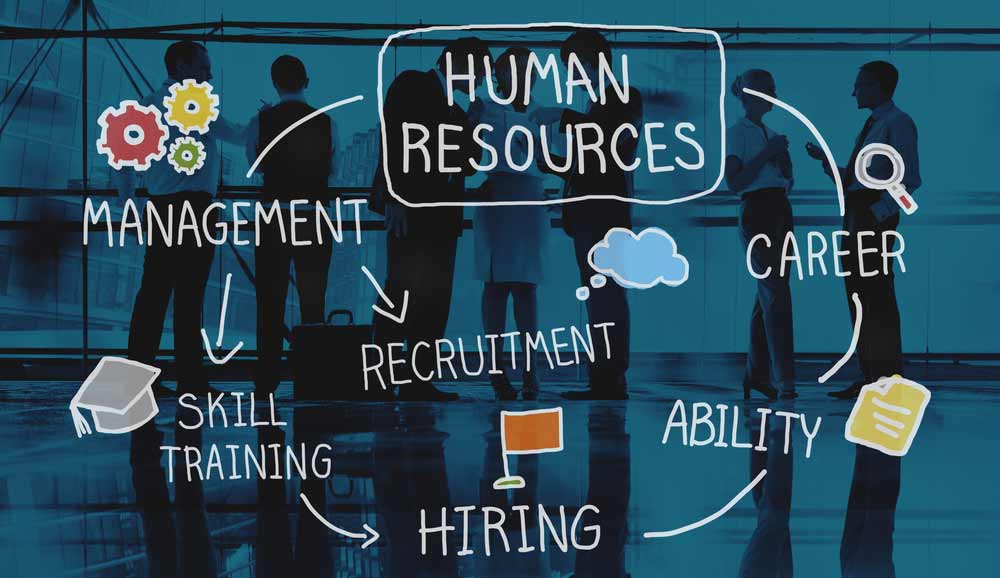 2019 NACE Salary Survey
2019 NACE Salary Survey
Master’s in a wide range of fields: 
Mental Health Counseling		
School Counseling
Social Work (M.S.W.)		
Substance Abuse Counseling 
Education (M.Ed.)
Rehabilitation Counseling
Public Health (M.P.H.)
Marriage & Family Therapy
Human Resources
What can I do with a Master’s degree in psychology?
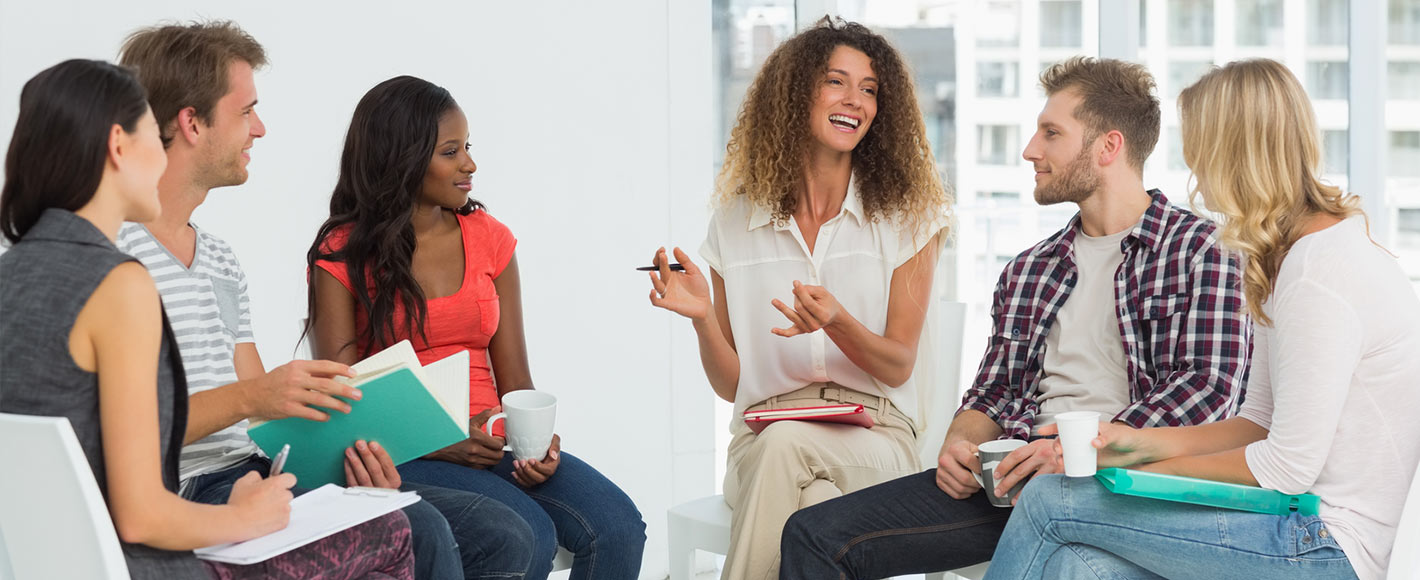 Doctoral degrees provide more in-depth training in specific fields:
Clinical 
Counseling
Educational
School
Developmental
Social
Personality
Neuroscience
Cognitive
Industrial-Organizational
What can I do with a Doctoral degree in psychology?
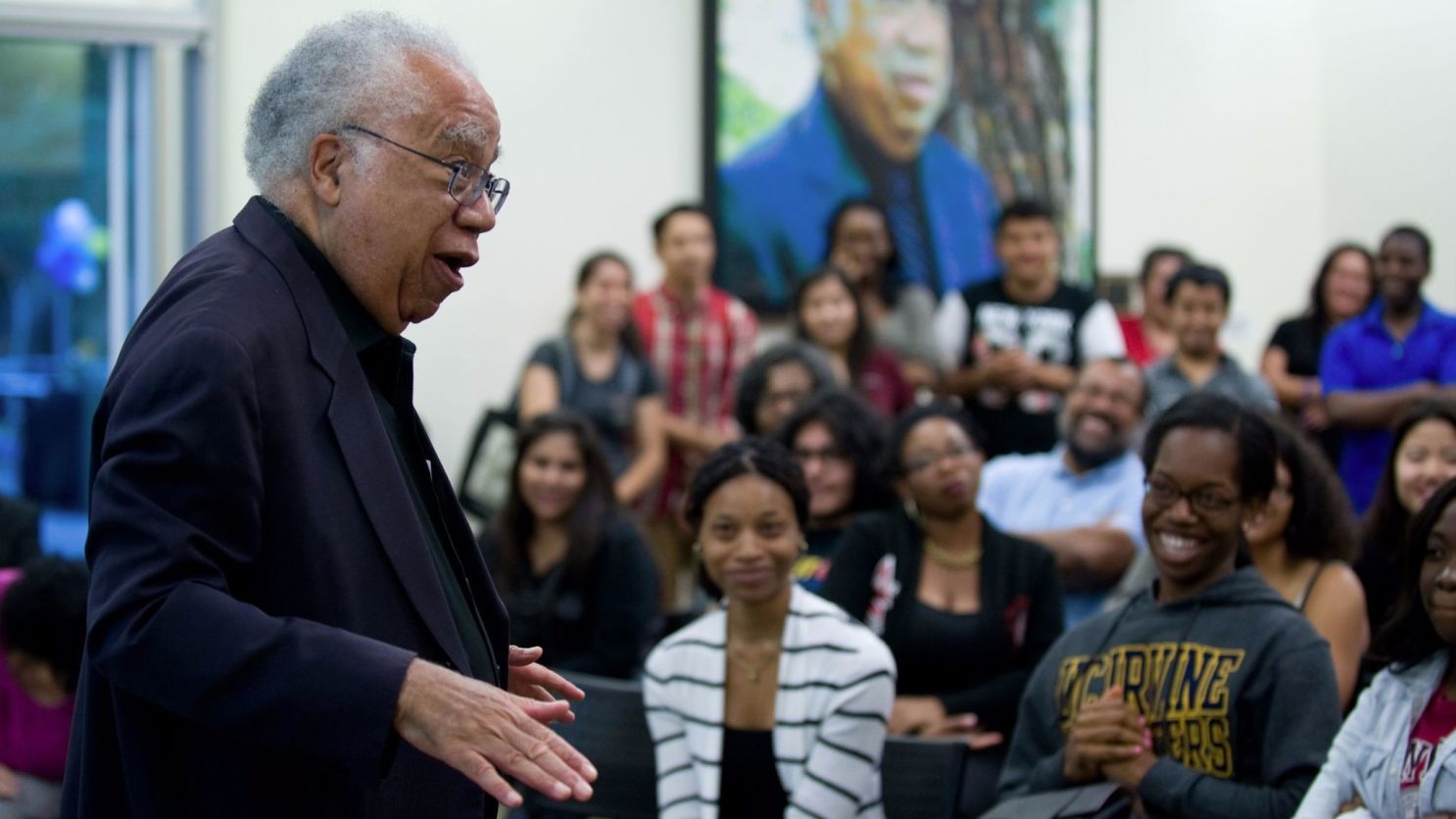 Career Advice
TV shows and movies can be misleading
Ask real people!
Some psychology jobs are harder to get than others

You never know until you try

Credentials open doors, but your skills matter more
Career Exploration Ideas
Talk to advisors/instructors
Conduct an informational interview
Job shadow
Volunteer
Gain research experience
Obtain a (part-time) job 
Get involved in clubs or special interest groups
Talk to a Career Counselor
Use the Internet
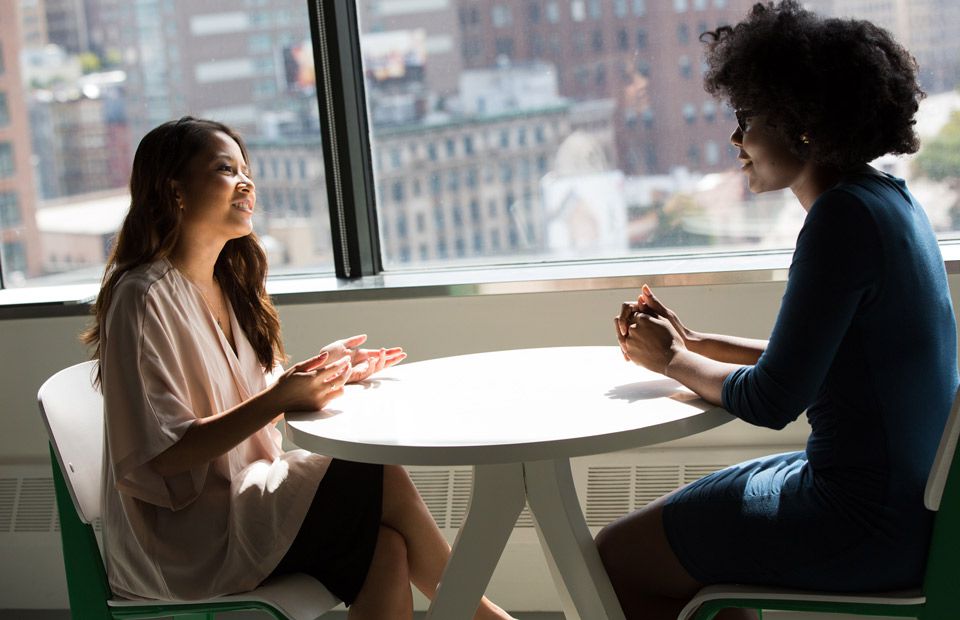 14
Online Resources
O*NET
Occupational Outlook Handbook
What can I do with this major? 
UH Path’s in Psychology website
Job search websites (e.g., Indeed, USA Jobs)
Your career center website
Schedule
12:00-12:20 – Career Options in Psychology – Professor Kevin Hoff
12:20-12:55 – Grad Programs in Psychology – Professor Arturo Hernandez
1:00-1:35 – Tips for Applying to Grad School – Professor Rodica Damian
1:35-1:55 – Financing your Education – Professor Christiane Spitzmueller
2:00-2:25 – Life as a Graduate Student – Lindsay Santacroce & Joanne Angosta (current grad students at UH)
2:25-3:00 – How Psychology Can Land You a Job in Sports – Ehsan Bokhari (Director of Player Evaluation for the Houston Astros)
Schedule
12:00-12:20 – Career Options in Psychology – Professor Kevin Hoff
12:20-12:55 – Grad Programs in Psychology – Professor Arturo Hernandez
1:00-1:35 – Tips for Applying to Grad School – Professor Rodica Damian
1:35-1:55 – Financing your Education – Professor Christiane Spitzmueller
2:00-2:25 – Life as a Graduate Student – Lindsay Santacroce & Joanne Angosta (current grad students at UH)
2:25-3:00 – How Psychology Can Land You a Job in Sports – Ehsan Bokhari (Director of Player Evaluation for the Houston Astros)
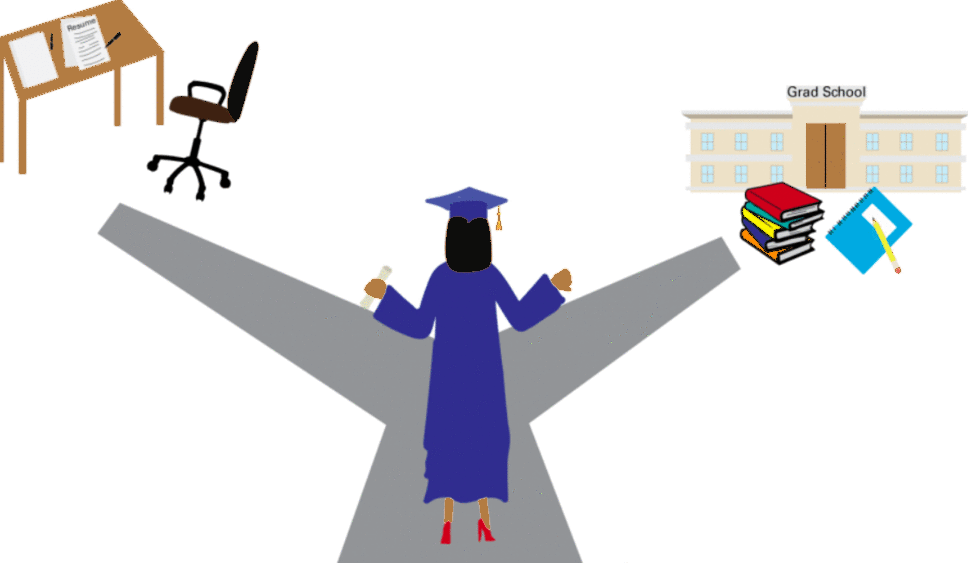 Stepping into Graduate School & Careers in Psychology
April 1, 2021
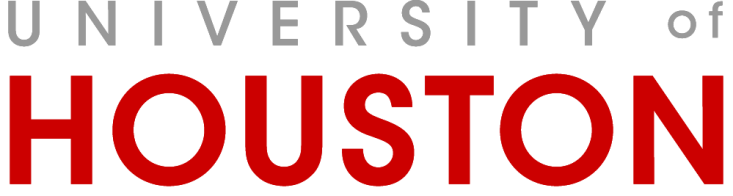